COMPLETE LAND LAWText, Cases, and Materialsby Barbara Bogusz and Roger Sexton
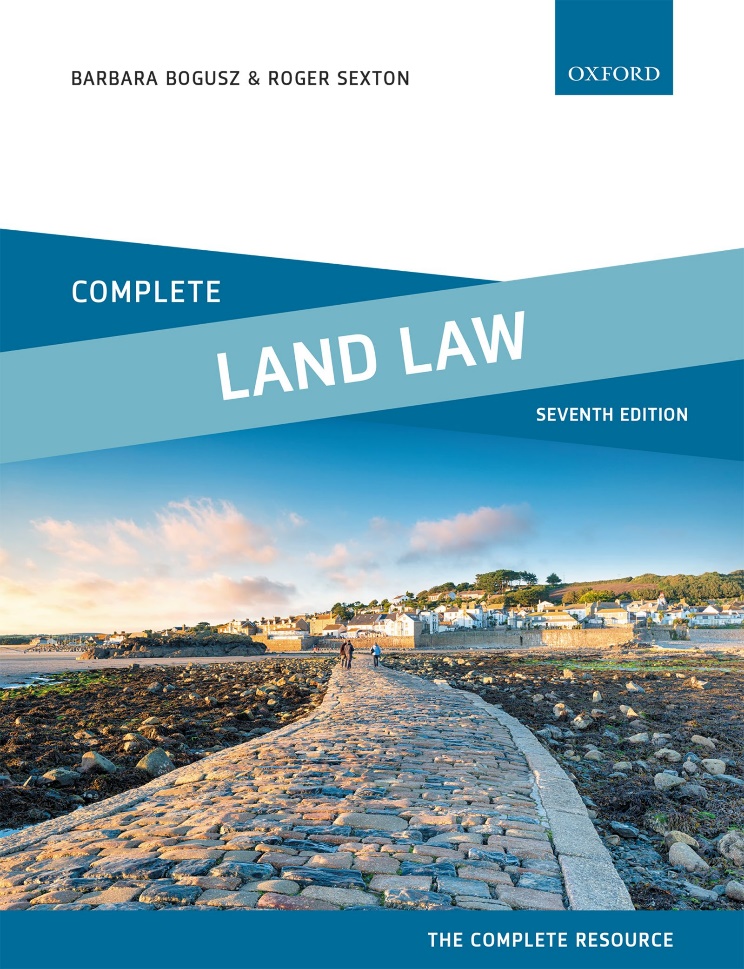 © Barbara Bogusz & Roger Sexton 2022
Part 1Introduction: Estates and Interests In LandChapter 02Tenures and Estates
© Barbara Bogusz & Roger Sexton 2022
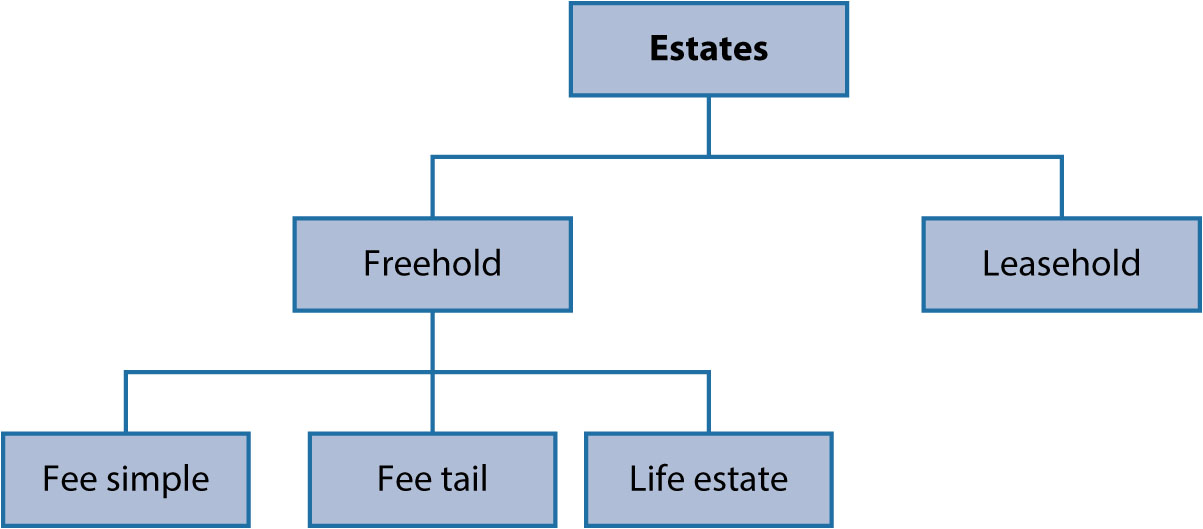 Diagram 2.1 Estates in common law
© Barbara Bogusz & Roger Sexton 2022
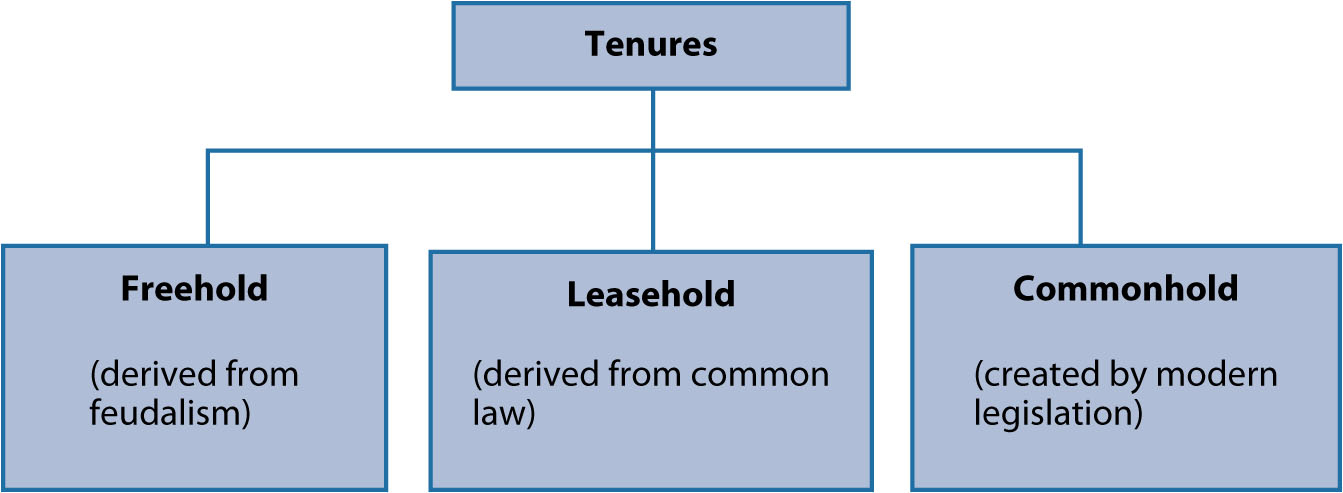 Diagram 2.2 Tenures
© Barbara Bogusz & Roger Sexton 2022
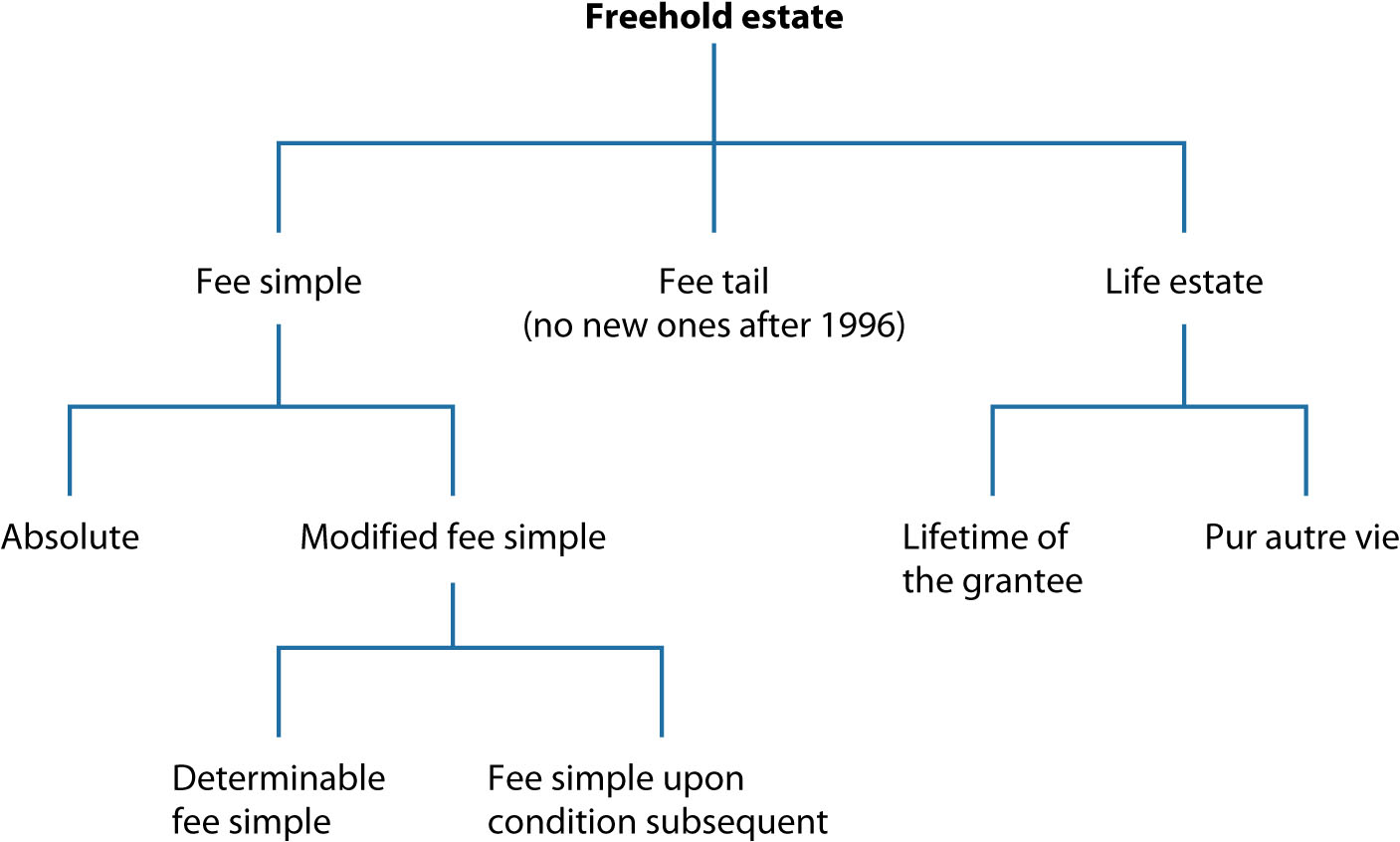 Diagram 2.3 Three types of freehold estate in land in common law
© Barbara Bogusz & Roger Sexton 2022